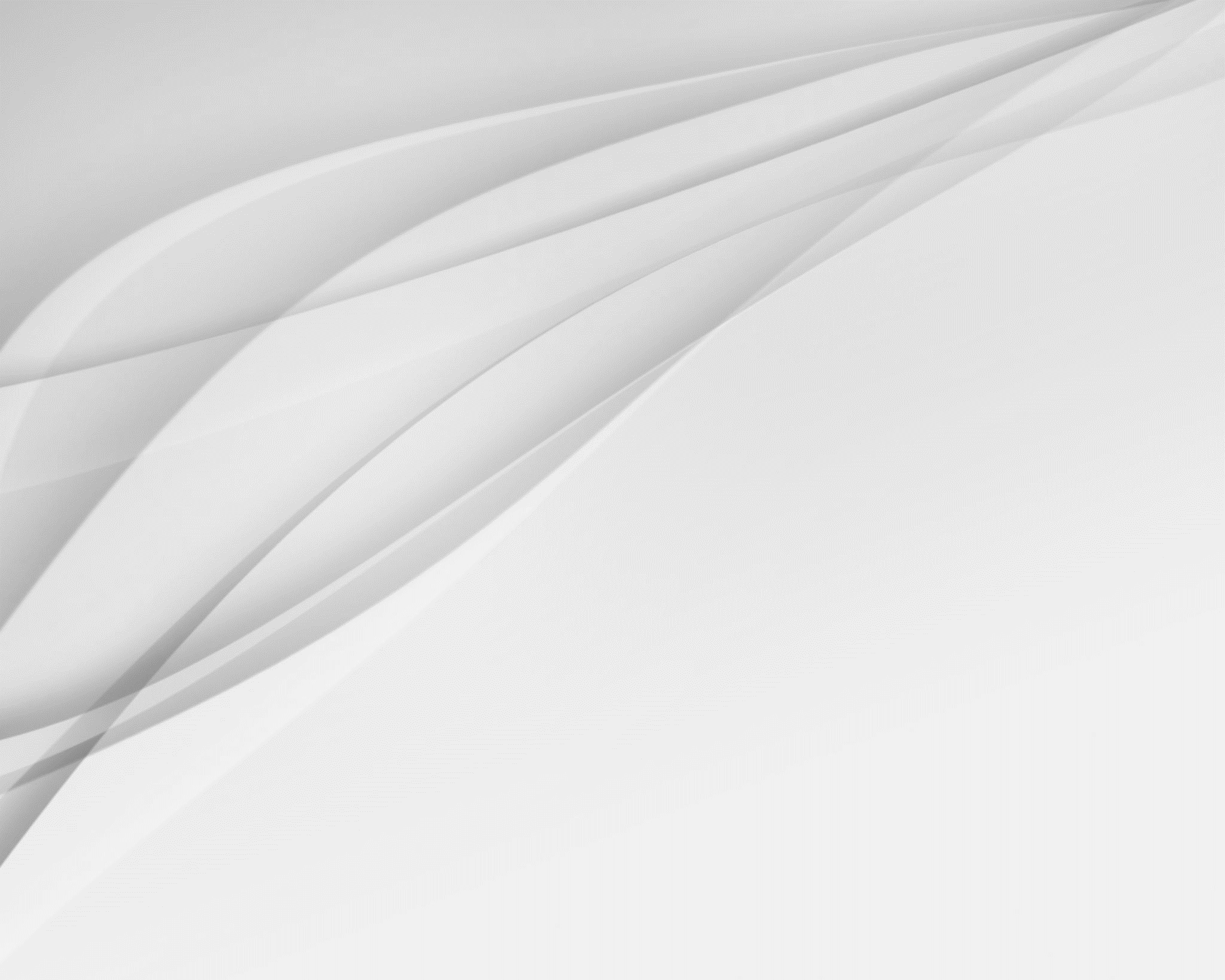 PowerPoint Corporate Event Proposal Template
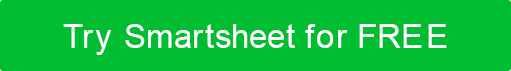 EVENT TITLE
Event Date: MM/DD/YY
YOUR LOGO HERE
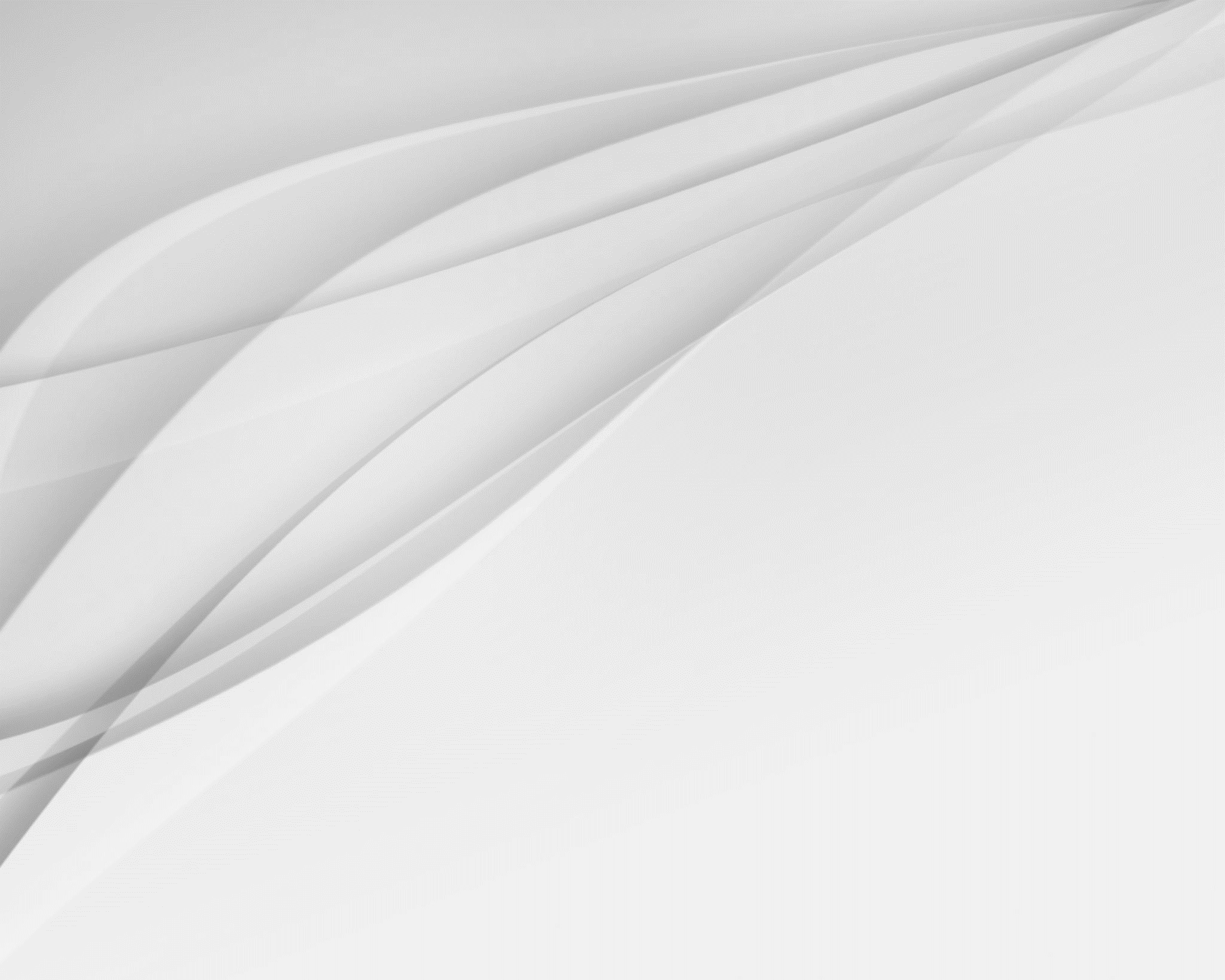 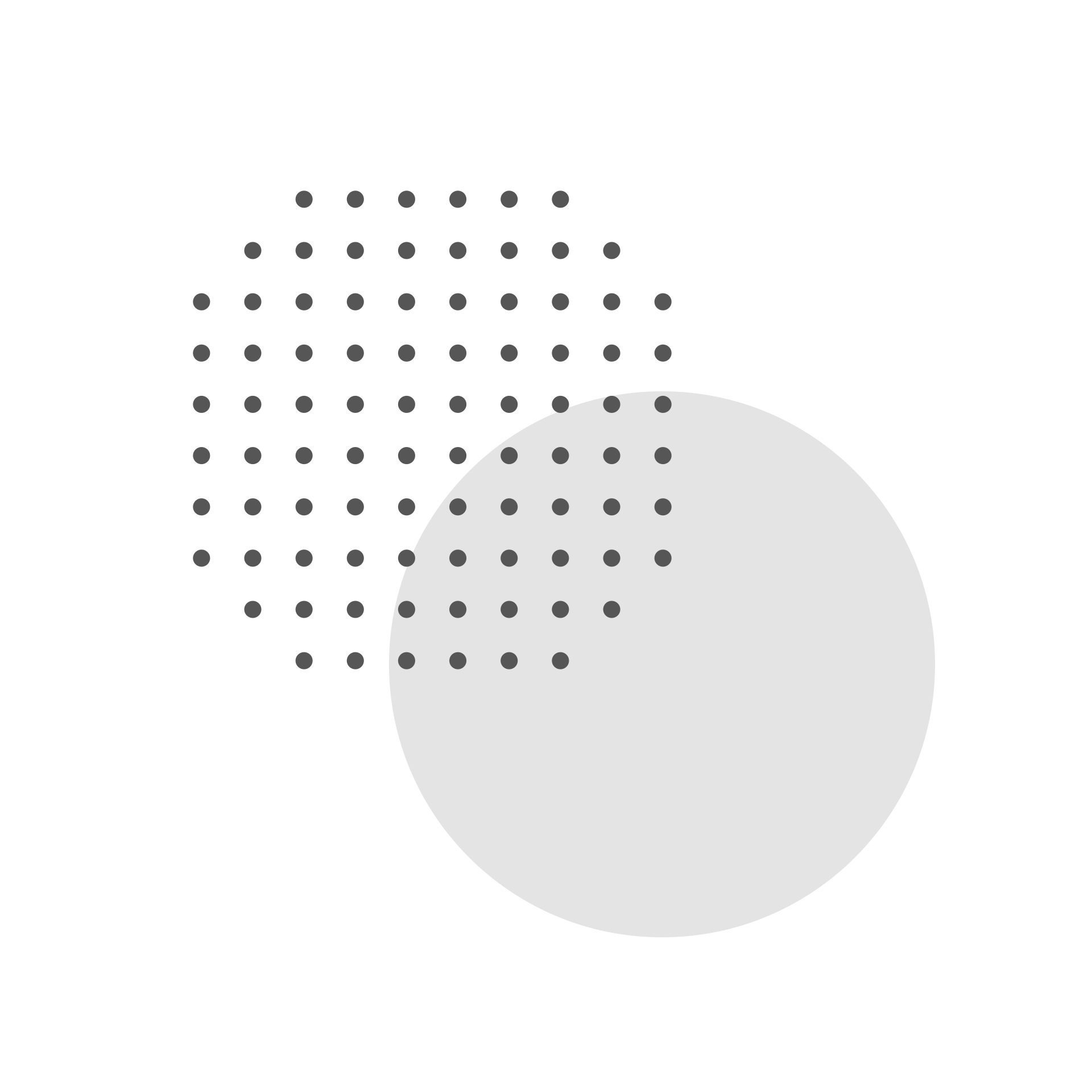 CONTENTS
1
6
CORPORATE EVENT OVERVIEW
MARKETING STRATEGY
7
SPONSORSHIP PACKAGE OPTIONS
2
OBJECTIVES AND GOALS
8
SUCCESS STORIES AND TESTIMONIALS
3
DETAILED AGENDA
9
CONTACT INFORMATION AND ENGAGEMENT CALL TO ACTION
4
VENUE SELECTION AND LAYOUT
5
BUDGET BREAKDOWN
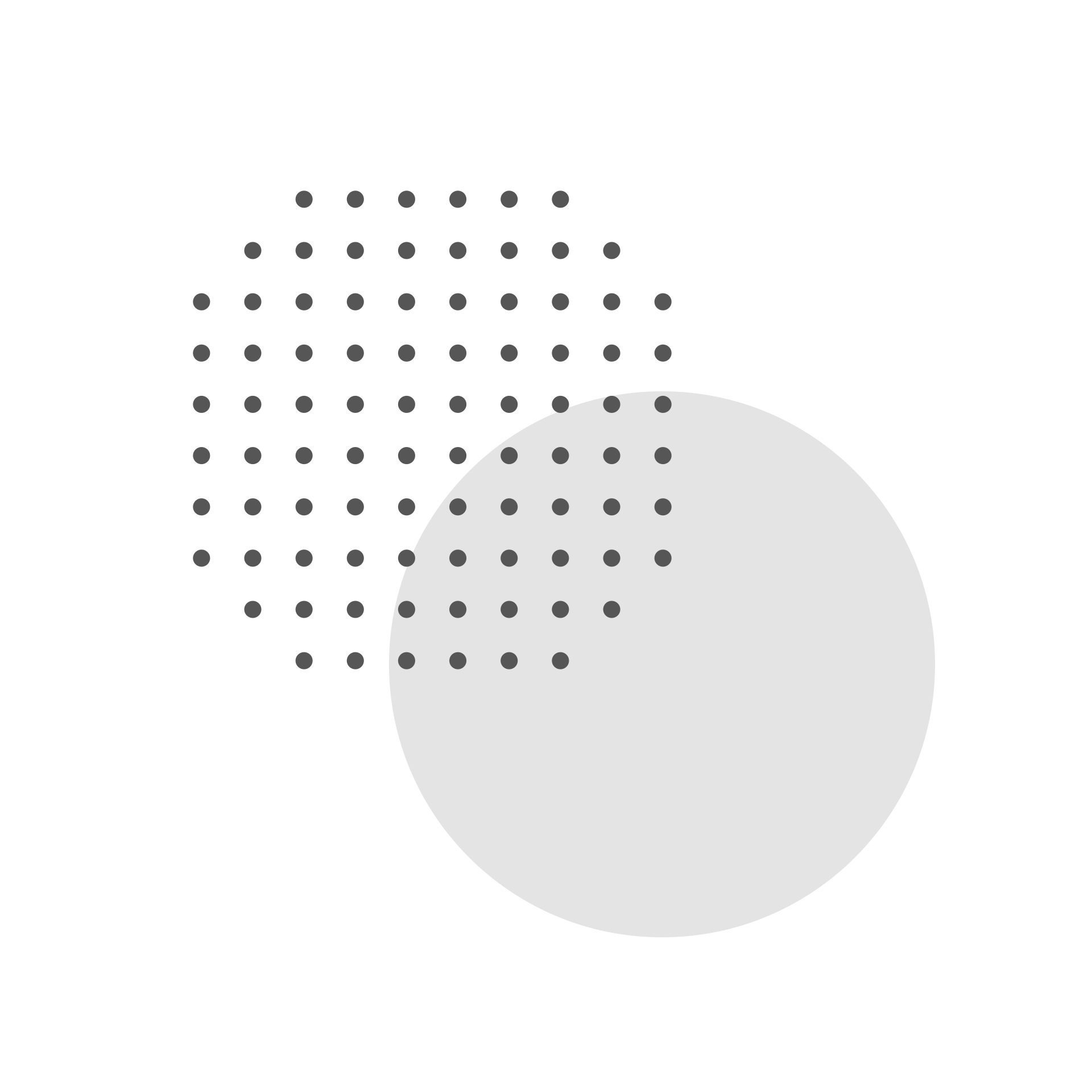 1. CORPORATE EVENT OVERVIEW
Event Objectives
STAGE 2Title
Description.
STAGE 1Title
Description.
STAGE 3Title
Description.
A concise description of the corporate event, its significance, and the target attendee profile.
STAGE 5Title
Description.
STAGE 4Title
Description.
STAGE 6Title
Description.
Build a flow chart that aligns with the hierarchy of your event structure, illustrating the event’s flow.
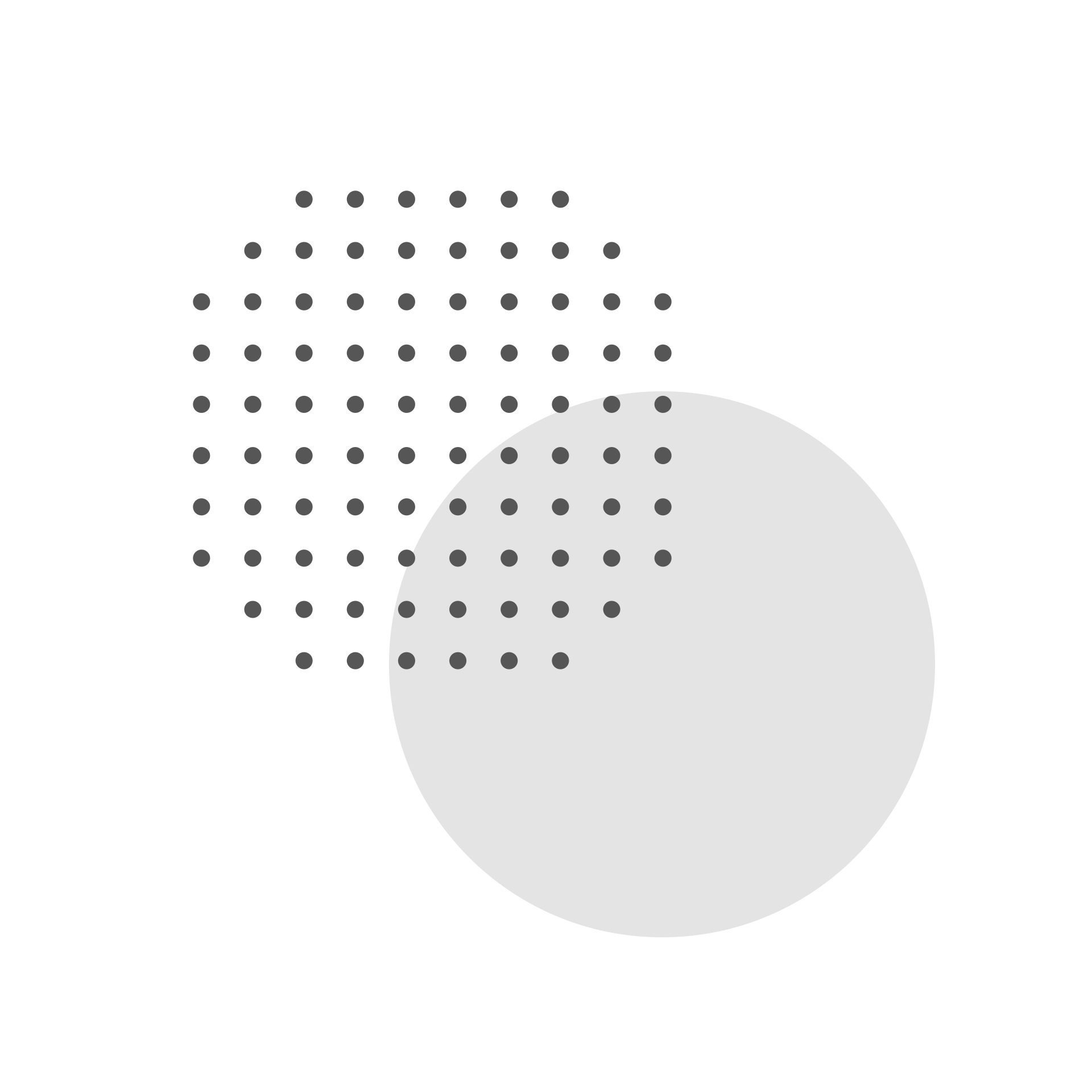 2. OBJECTIVES AND GOALS
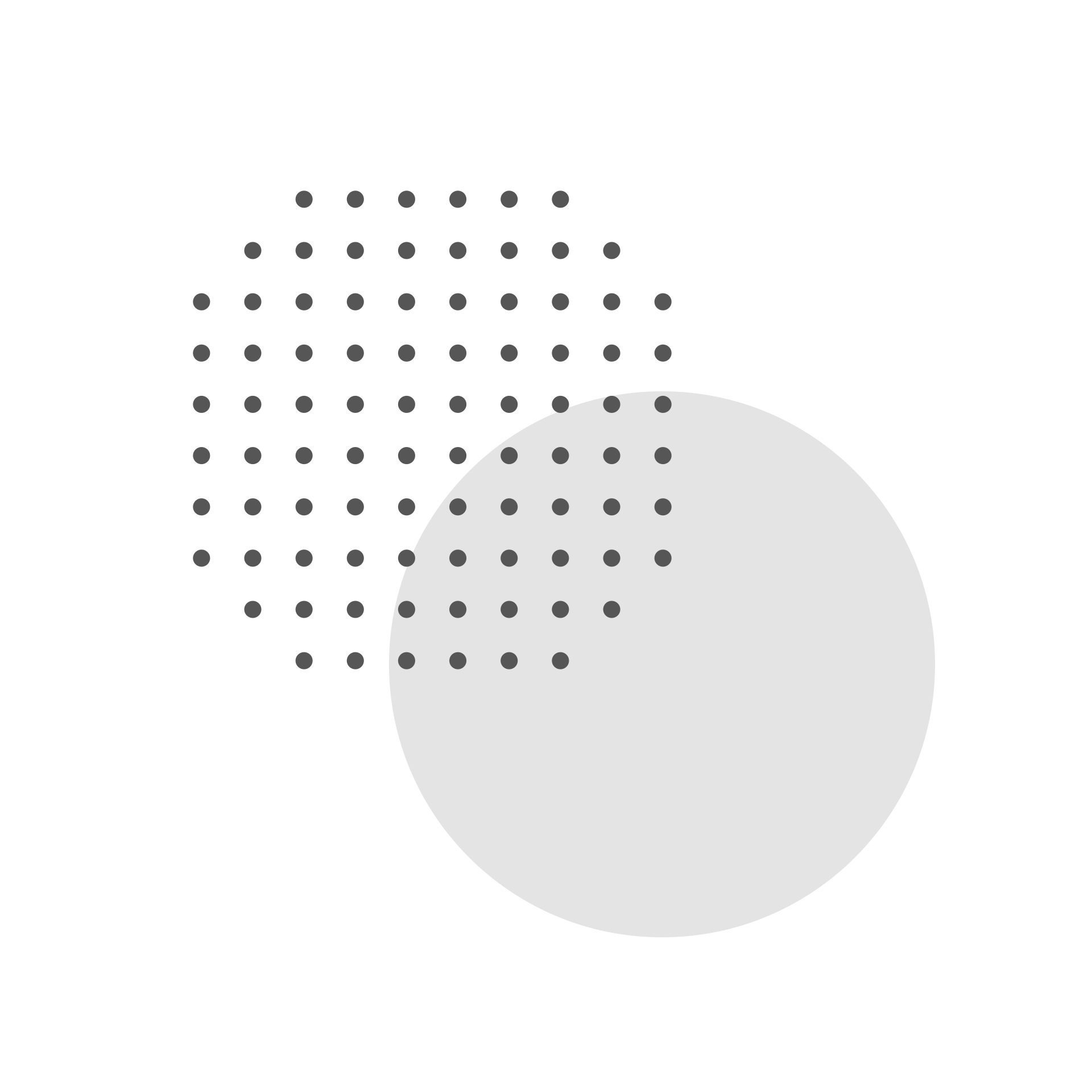 3. DETAILED AGENDA
0:00 AM
0:00 AM
0:00 AM
0:00 AM
0:00 AM
0:00 AM
0:00 AM
0:00 AM
0:00 AM
0:00 AM
Title or Owner
Title or Owner
Title or Owner
Title or Owner
Title or Owner
Title or Owner
Title or Owner
Title or Owner
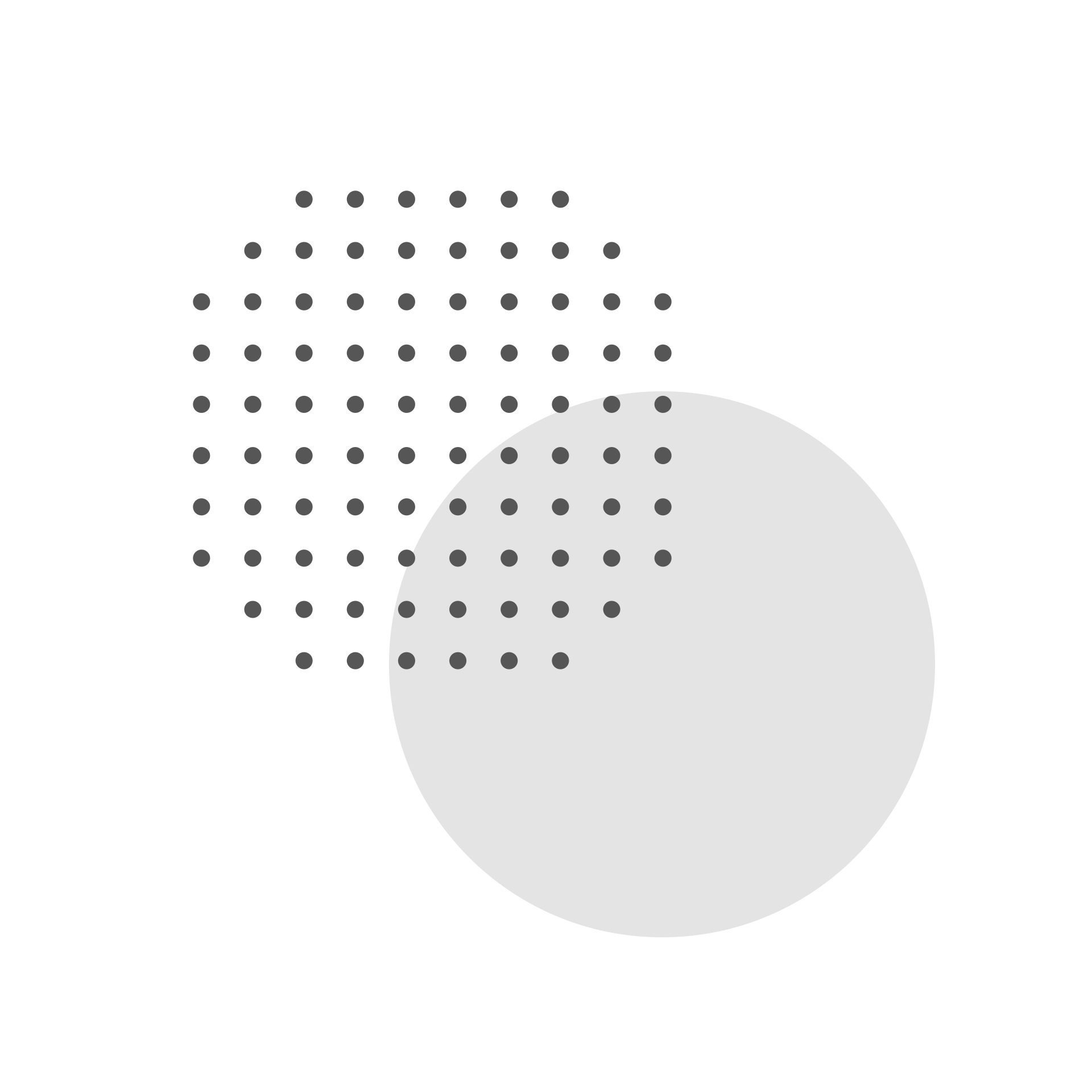 4. VENUE AND LAYOUT
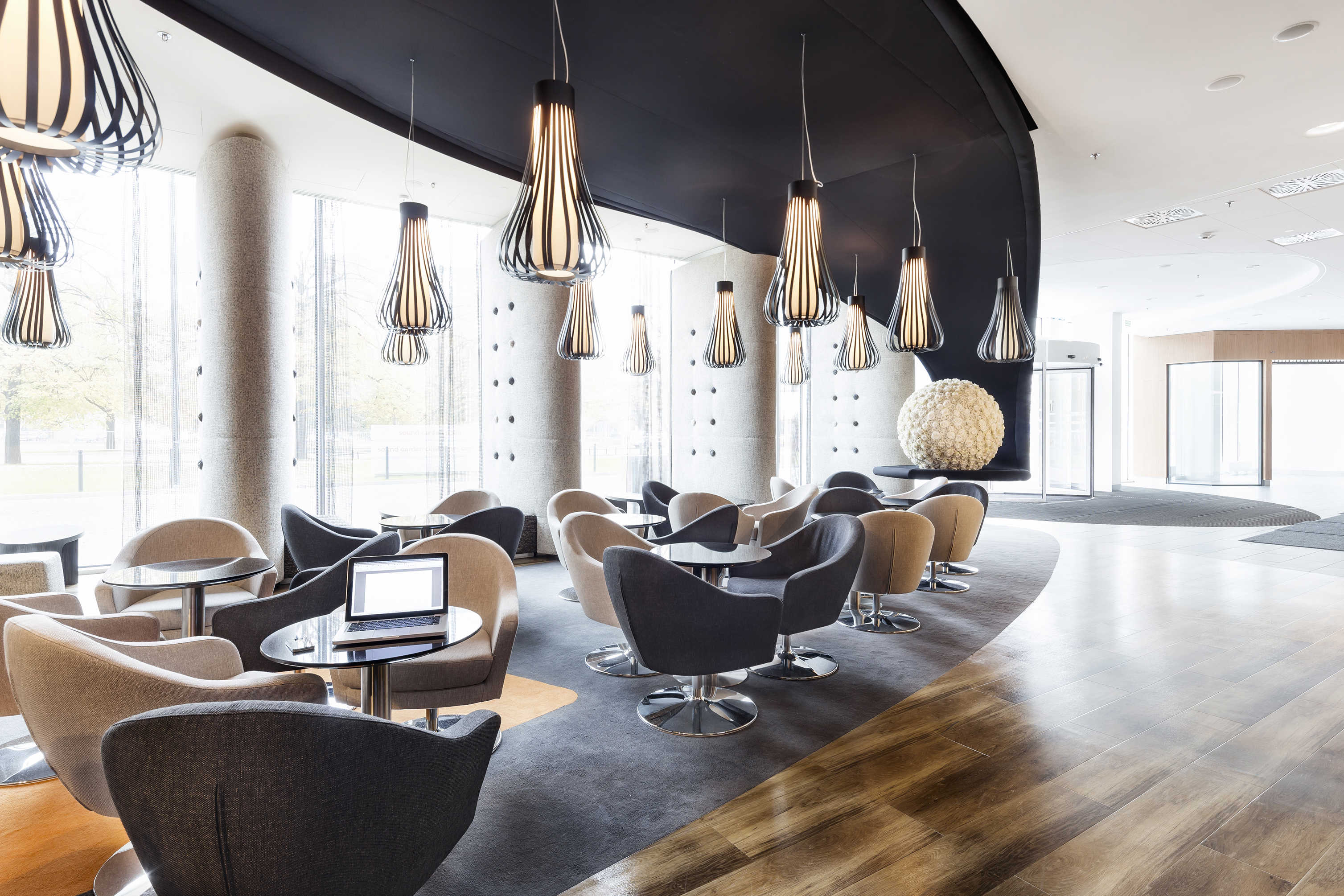 Information on the selected venue, including amenities, room capacities, and layout plans.
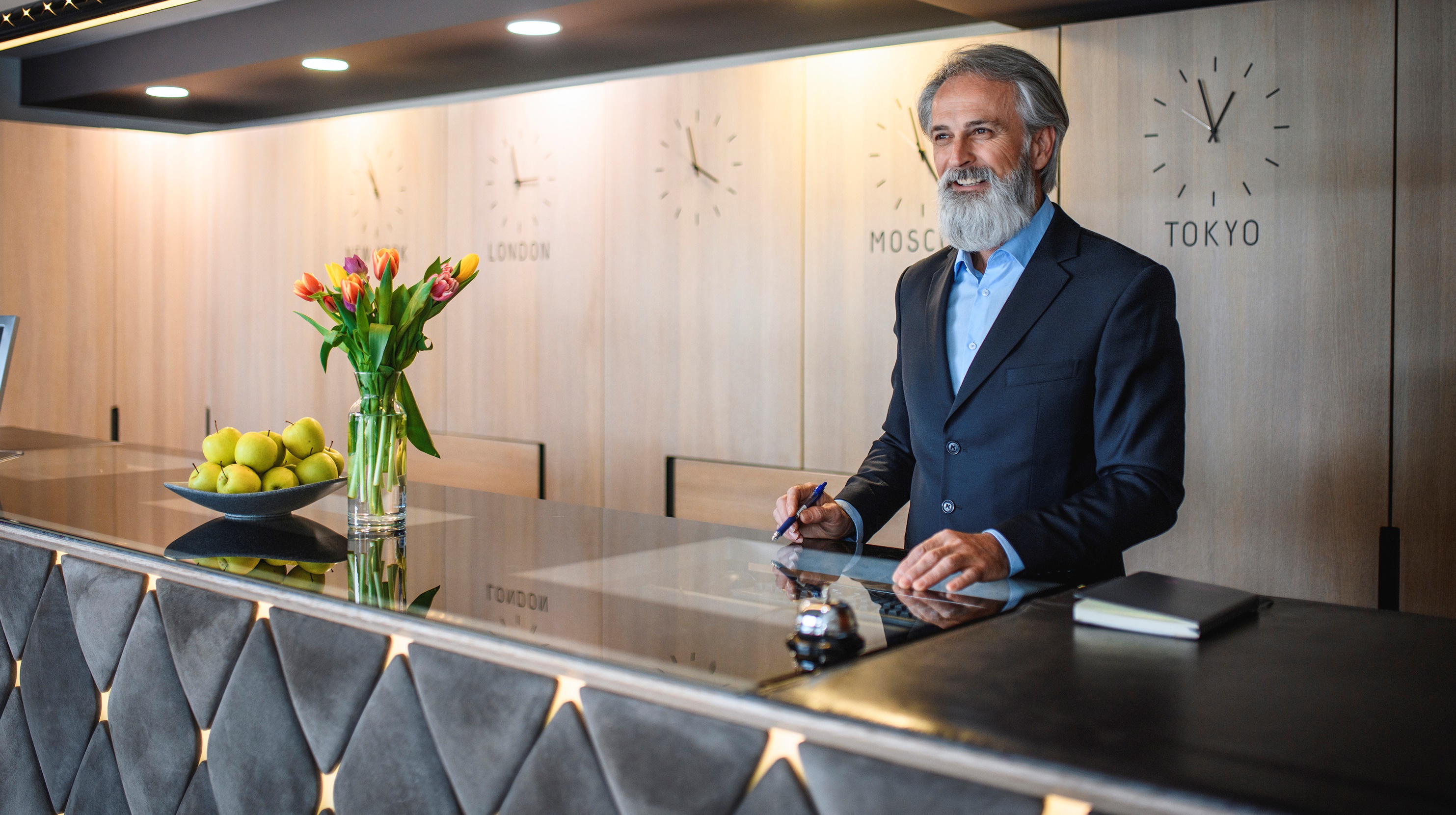 Replace with images, layouts, and photos related to your event venue and layout.
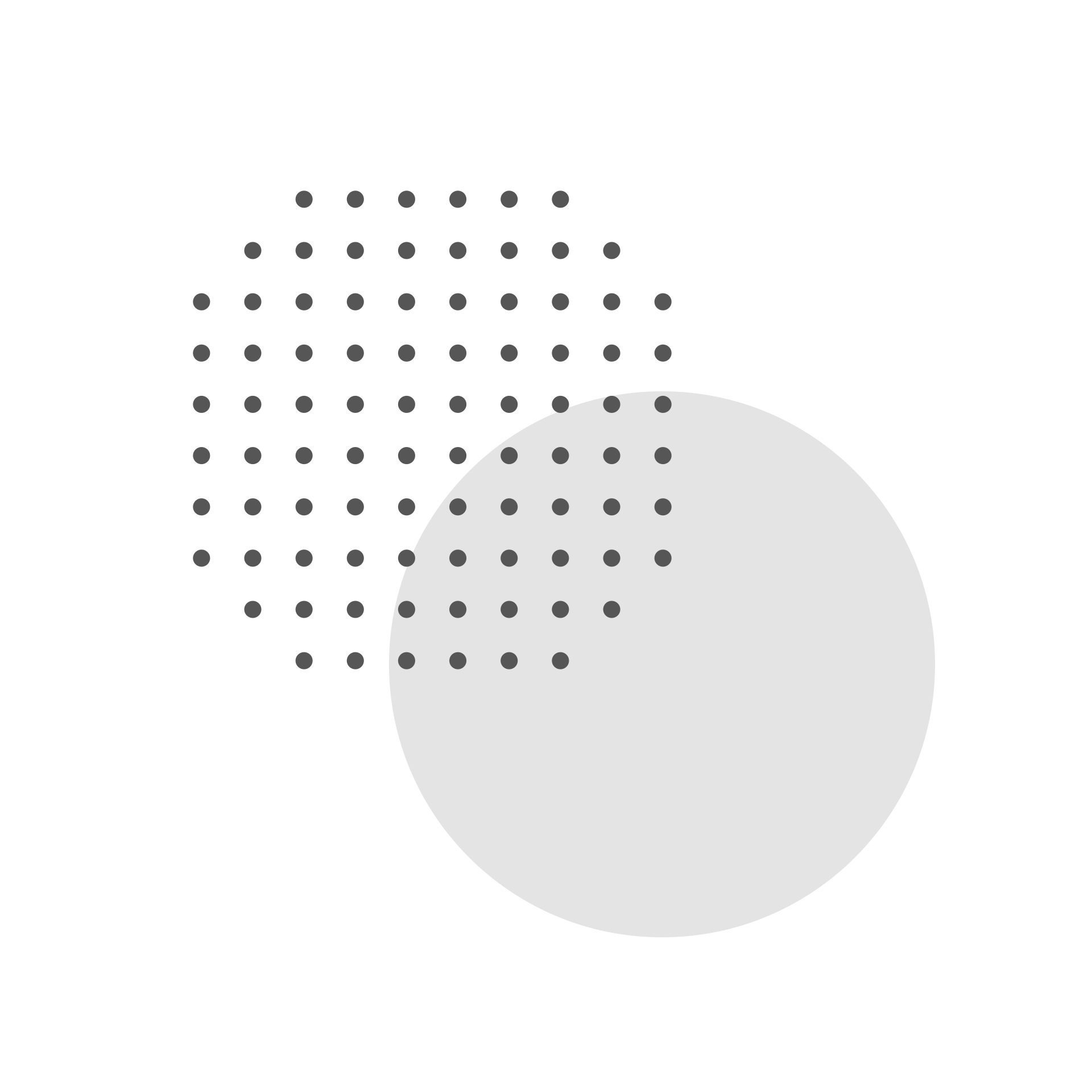 5. BUDGET BREAKDOWN
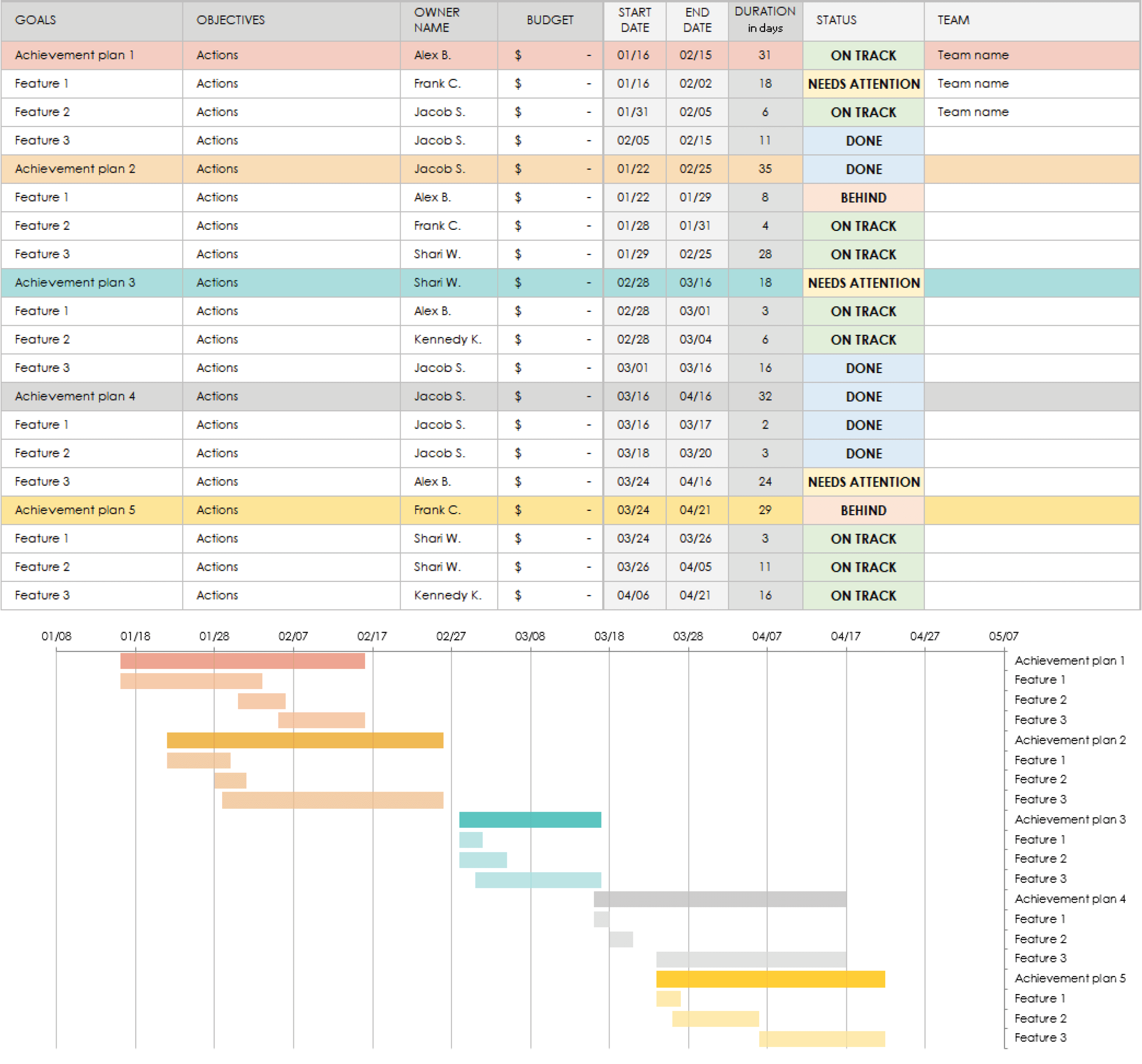 Build your event budget spreadsheet in Excel, with tables, charts, etc. Then, embed the file here and/or include a static image of the Excel spreadsheet.
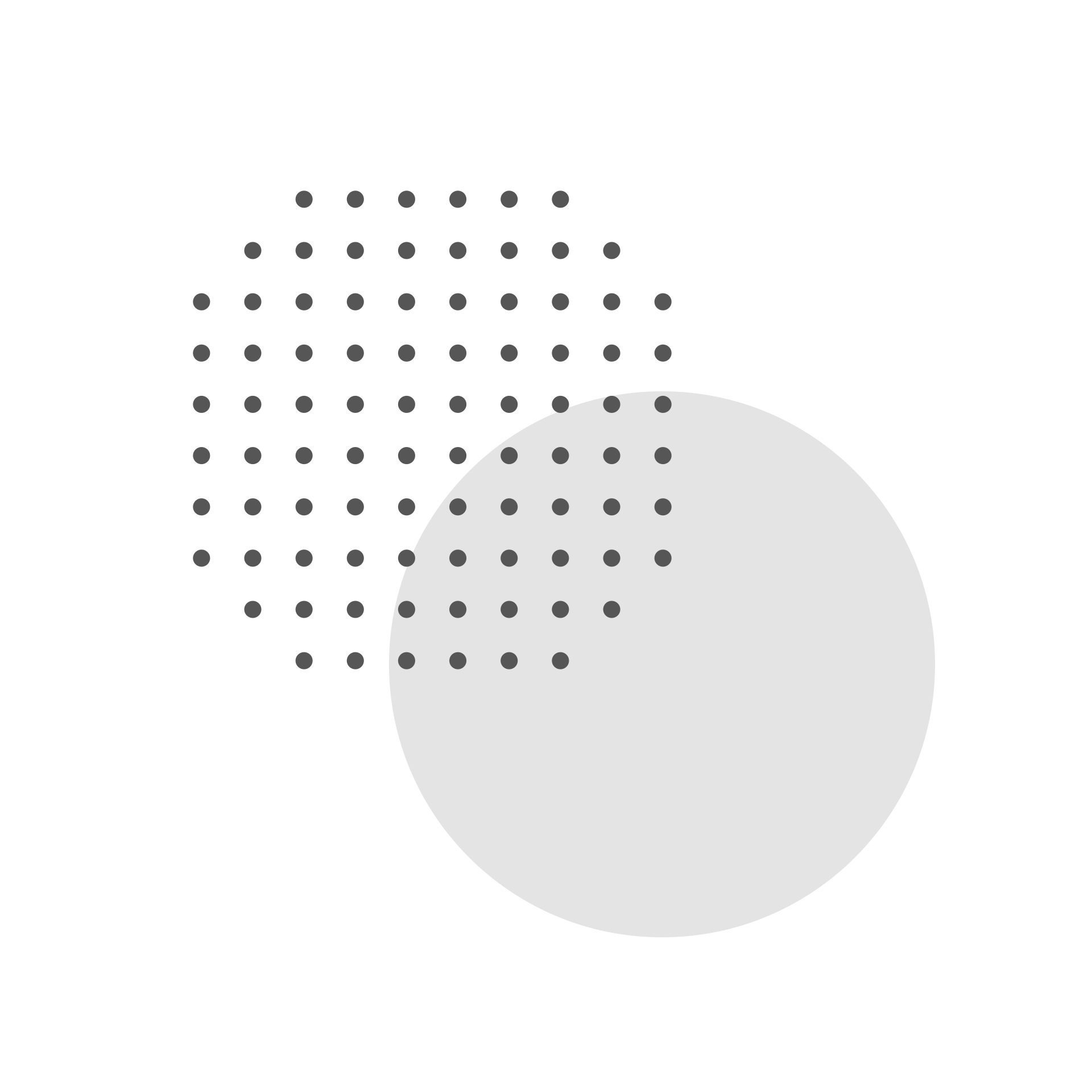 6. MARKETING STRATEGY
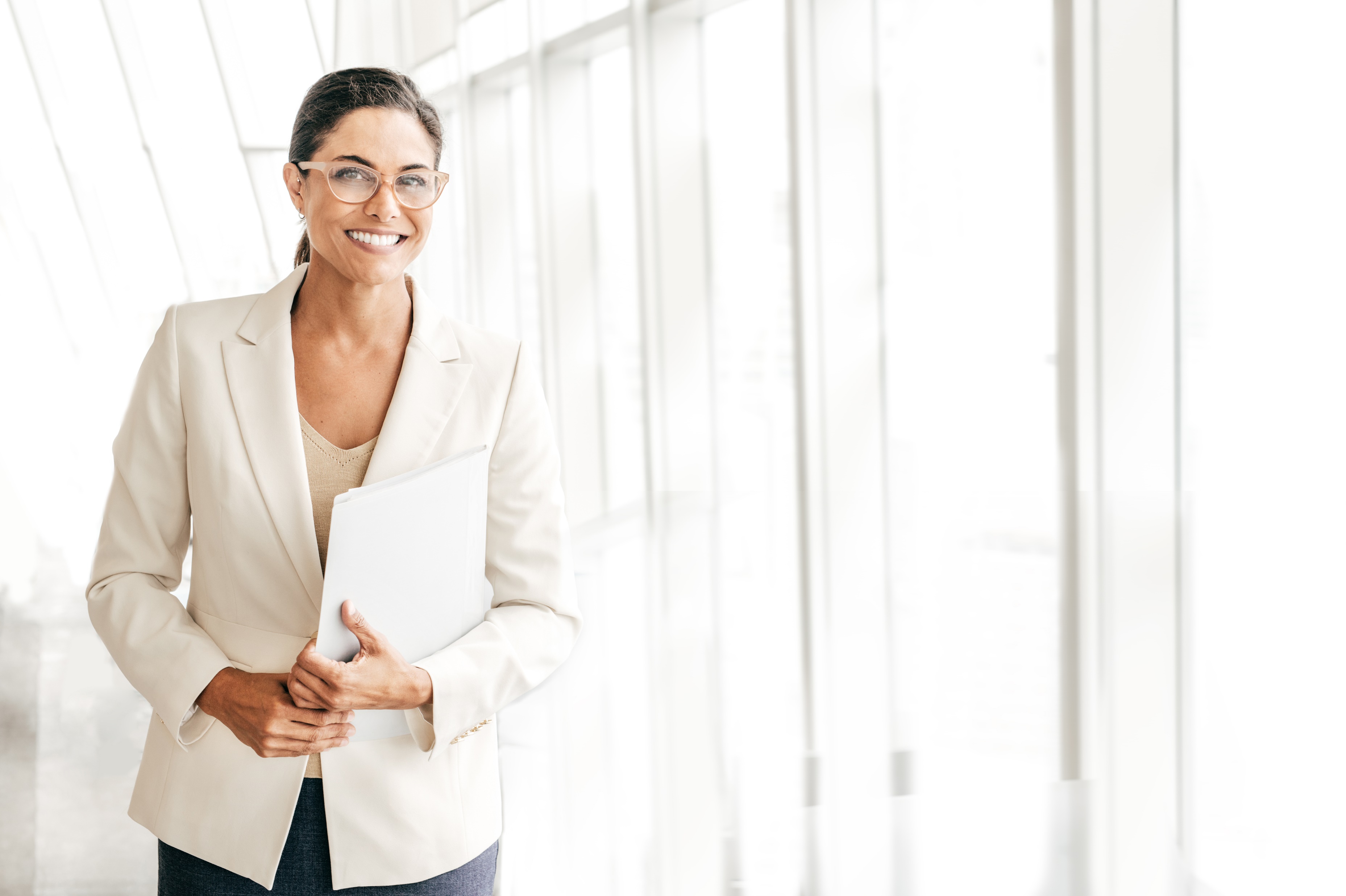 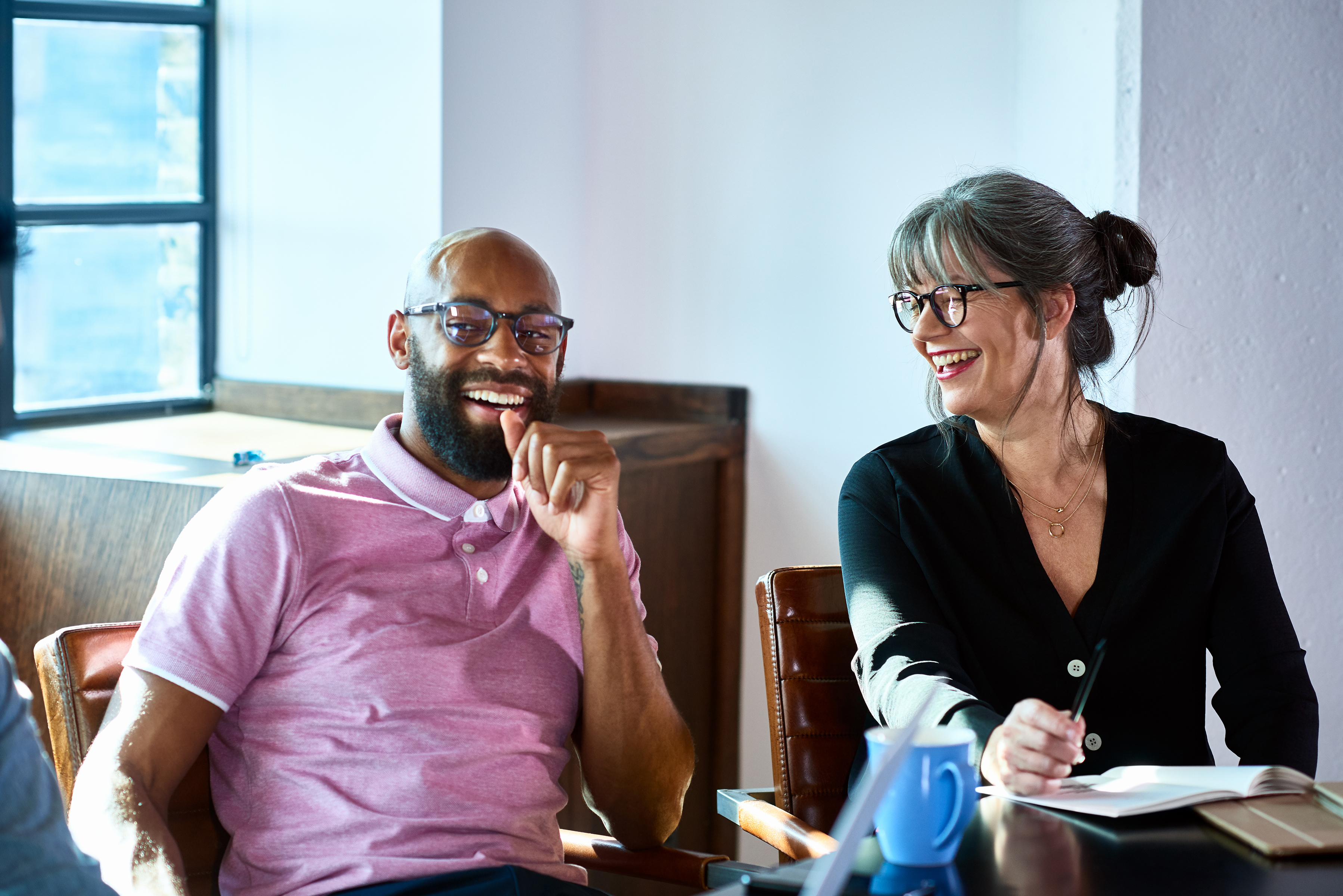 Outline the promotional plan targeting corporate attendees.
Replace with images or videos of promotional materials directly related to your marketing plan.
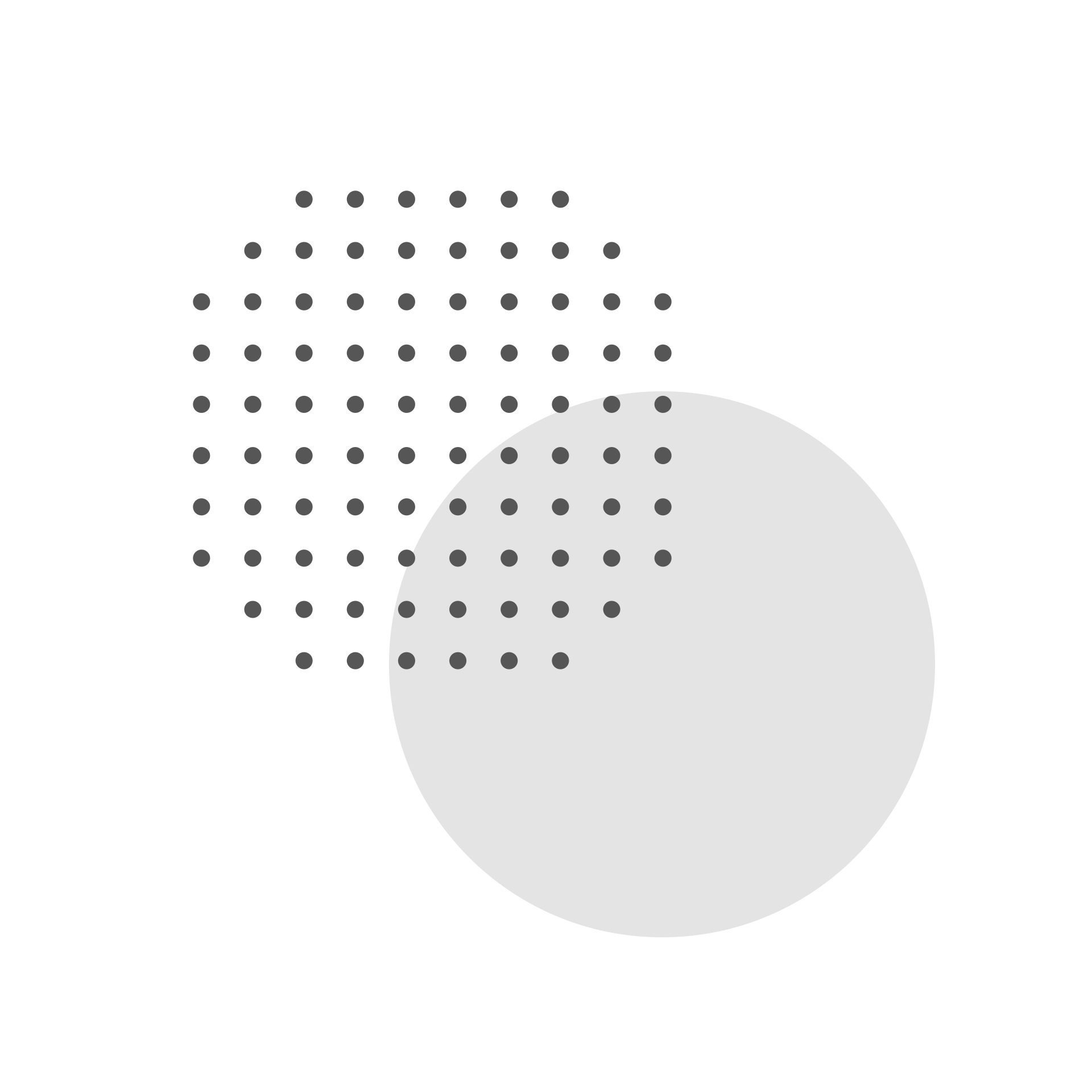 7. SPONSORSHIP PACKAGE OPTIONS
Outline various sponsorship packages, including benefits for each level
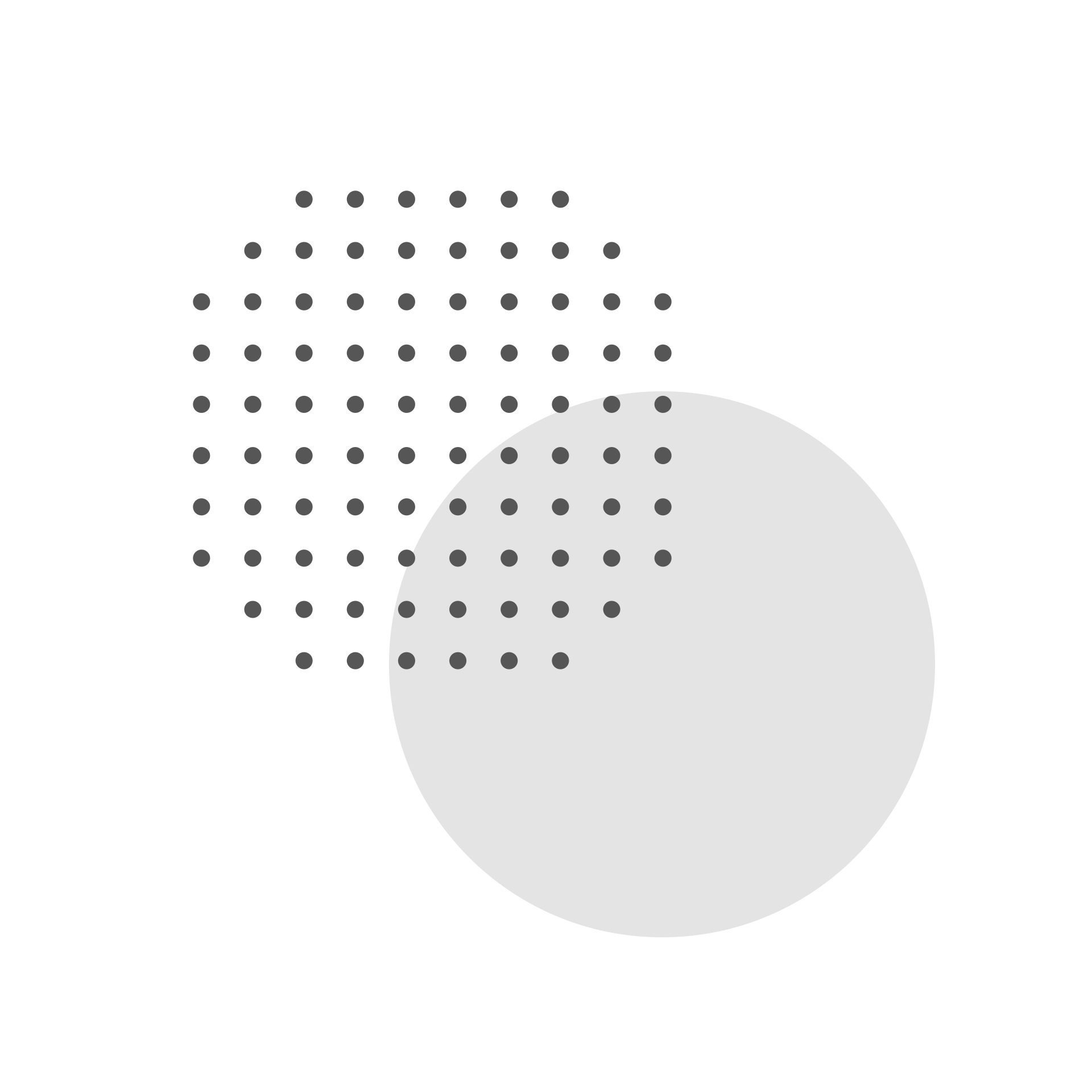 8. SUCCESS STORIES AND TESTIMONIALS
Include testimonials and/or images from past event sponsors, attendees, or keynote speakers.
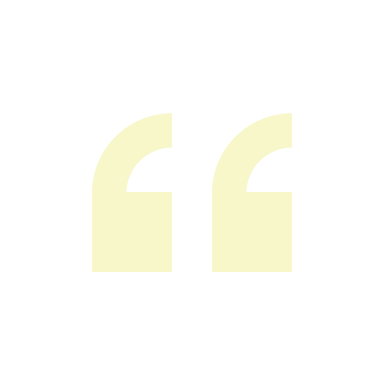 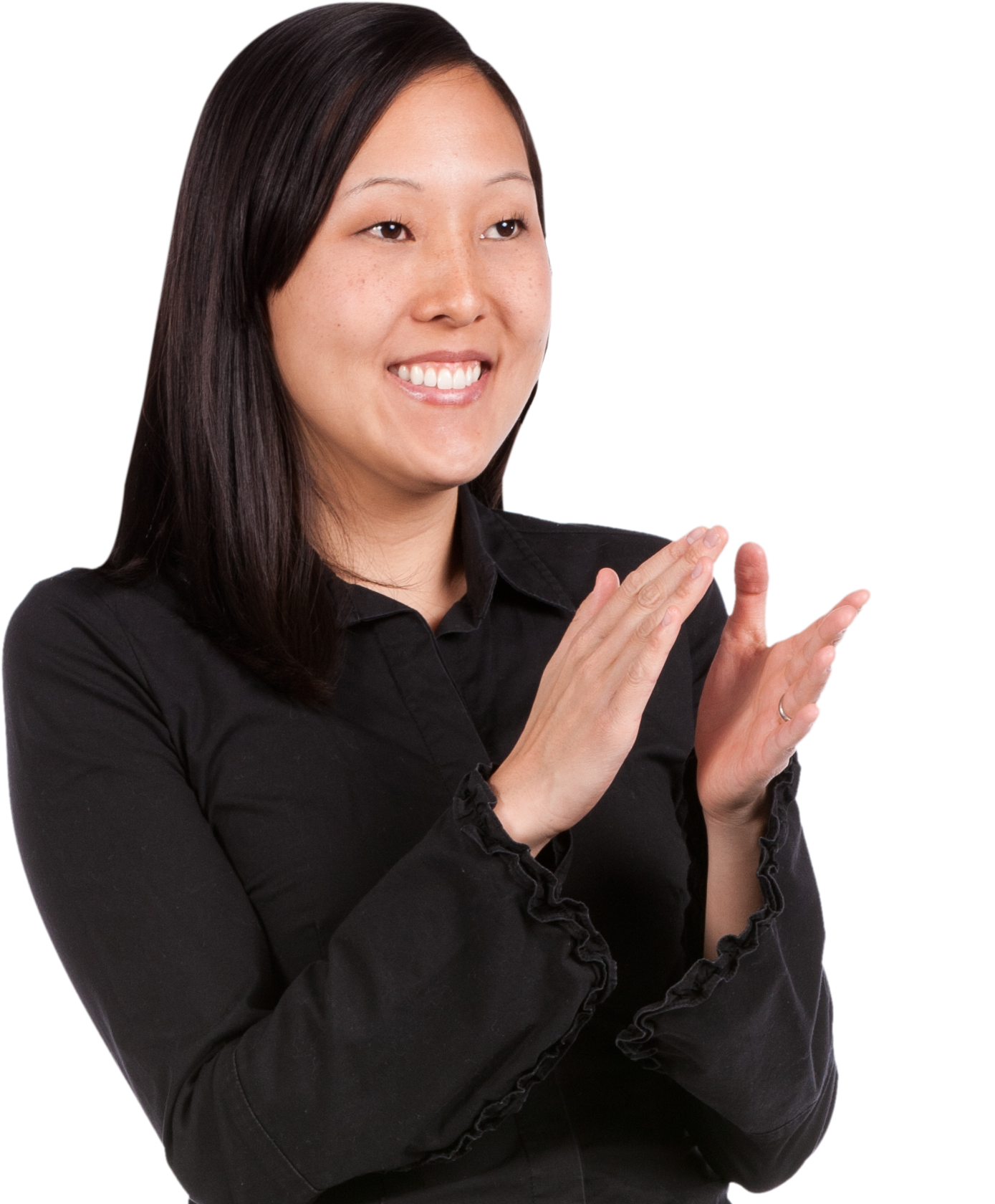 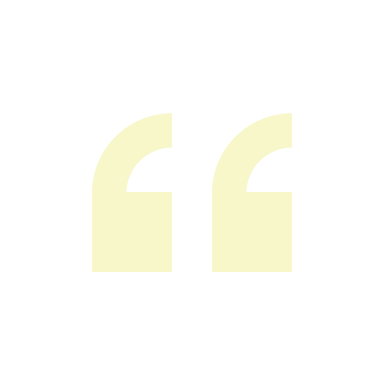 Quote from previous sponsors or attendees.
Quote from previous sponsors or attendees.
- Name, Attendee of [Event Name]
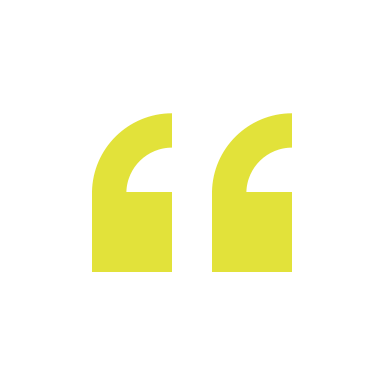 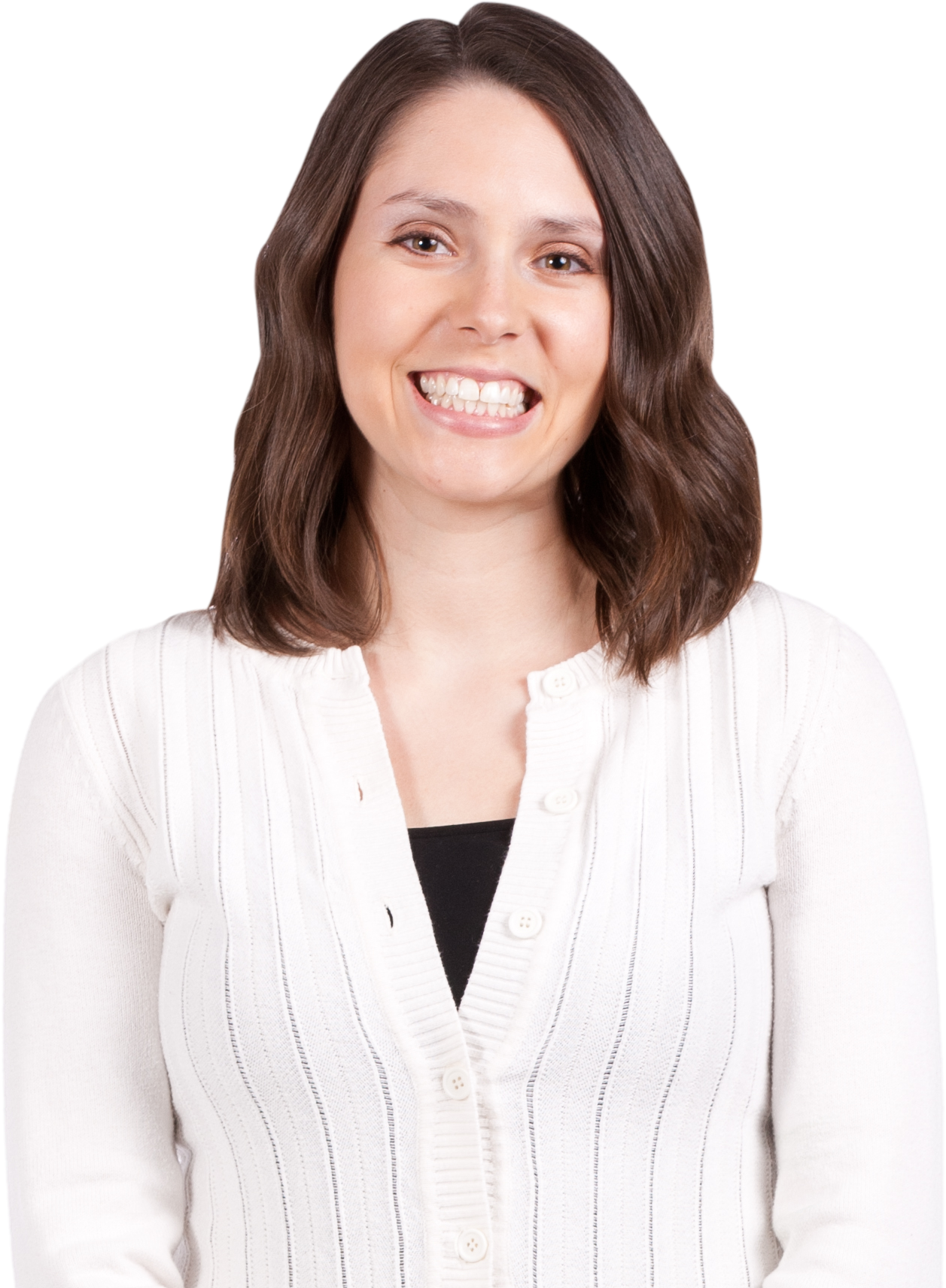 Quote from previous sponsors or attendees.
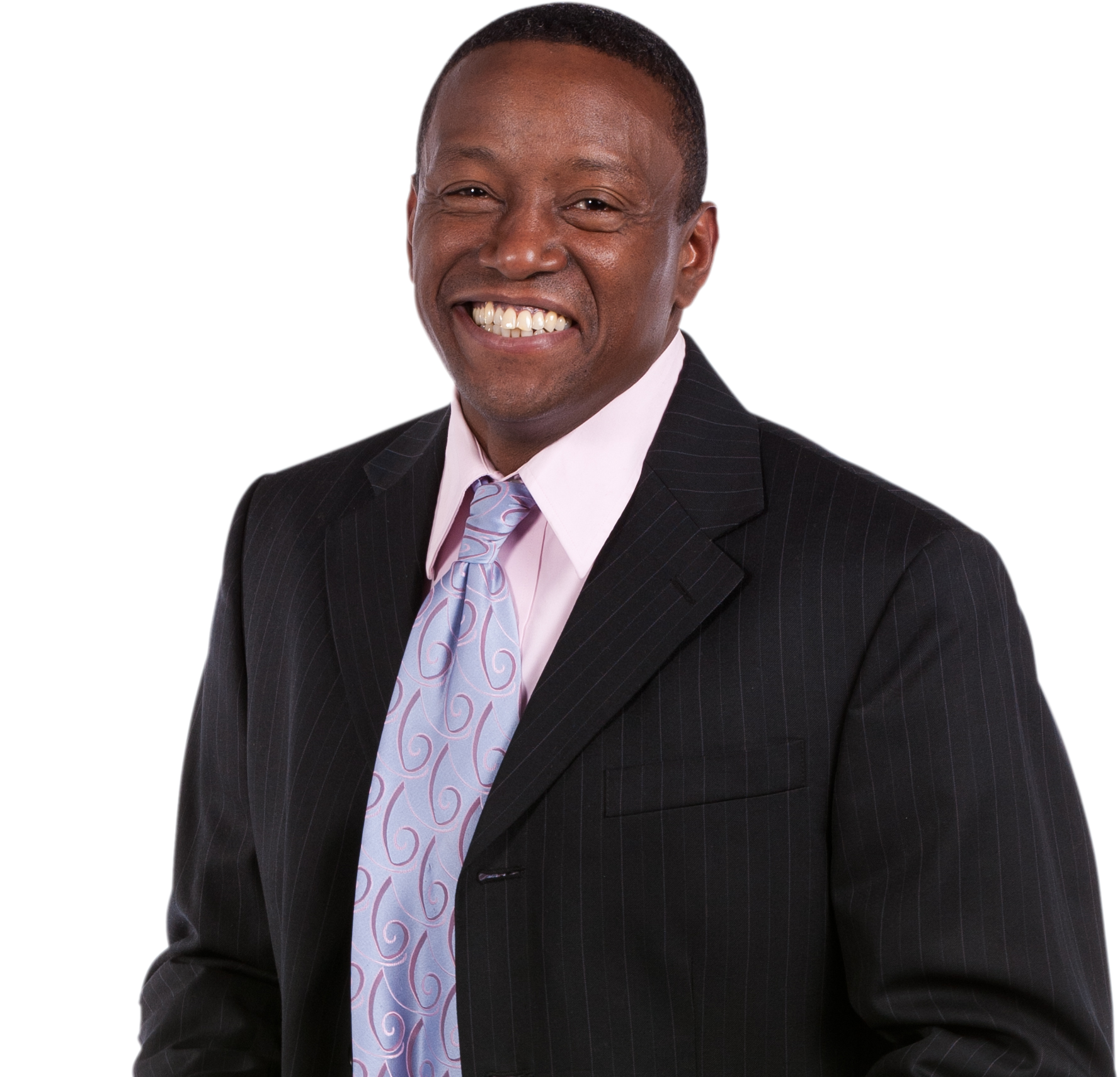 - Name, Attendee of [Event Name]
- Name, Attendee of [Event Name]
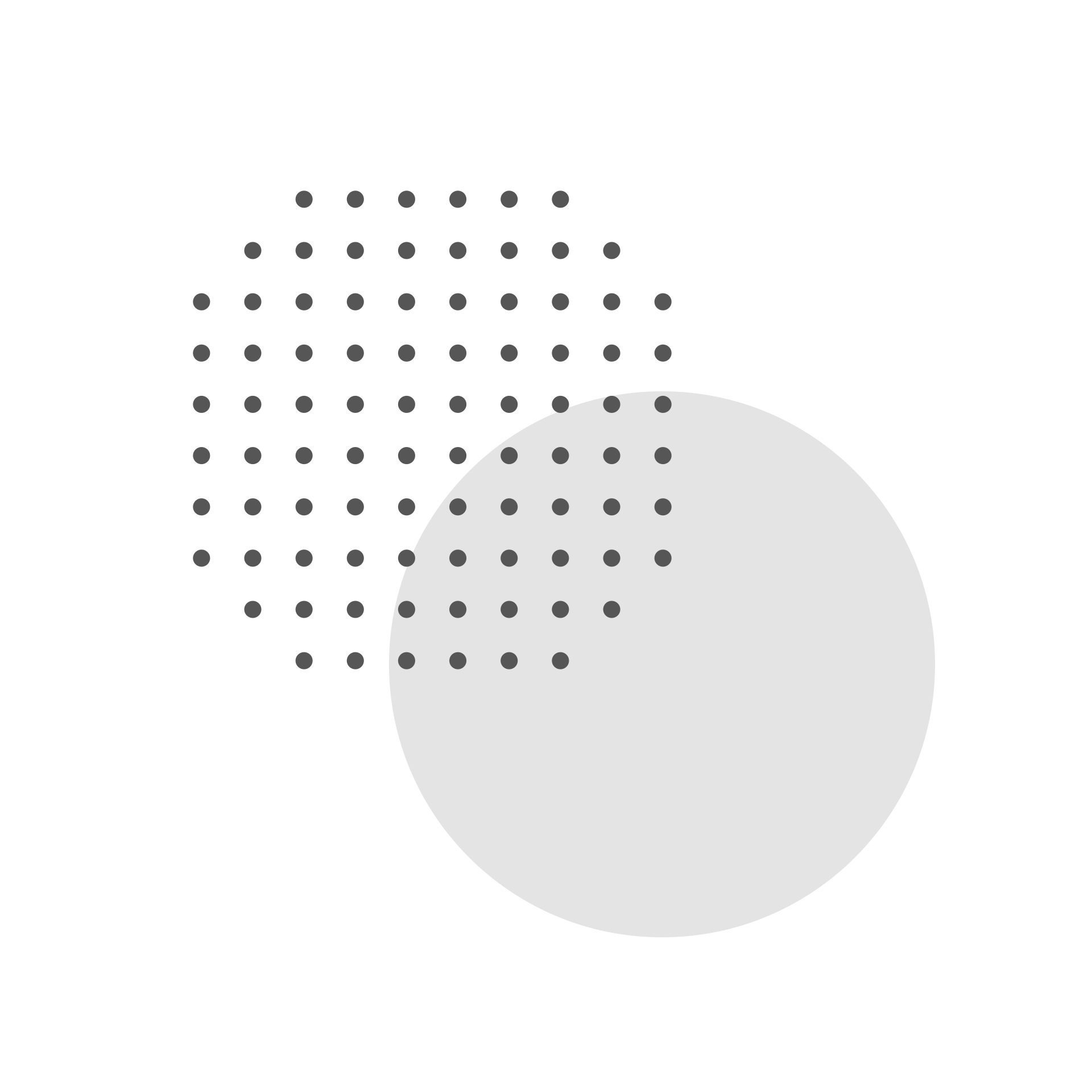 9. CONTACT INFORMATION AND EGAGEMENT CALL-TO-ACTION
Details on how to engage with the proposal, including sponsorship inquiries or registration details.
EVENT TITLE
Event Date: MM/DD/YY
Website
Social Media Information
Person of Contact: Name, Title
Phone
Email
Address
Insert QR code
YOUR LOGO HERE